Greatest
Canadian
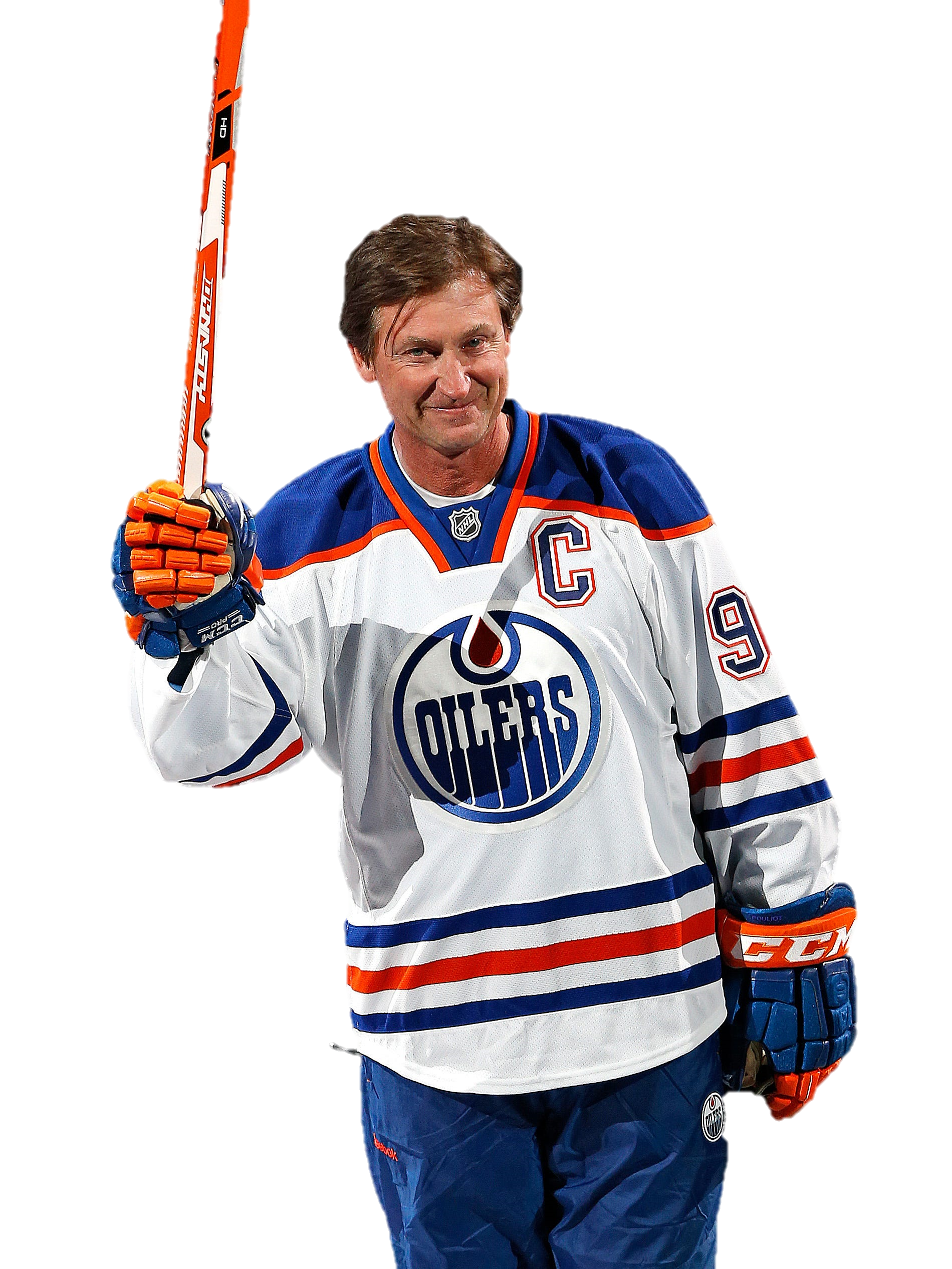 Hockey Player
Wayne 
Gretzky
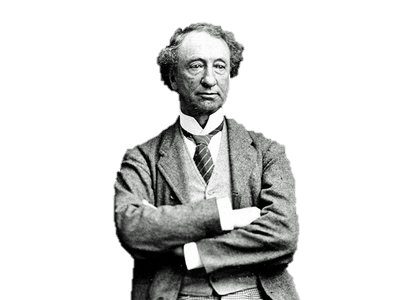 Prime Minister
John a.
MacDonald
Hockey Commentator
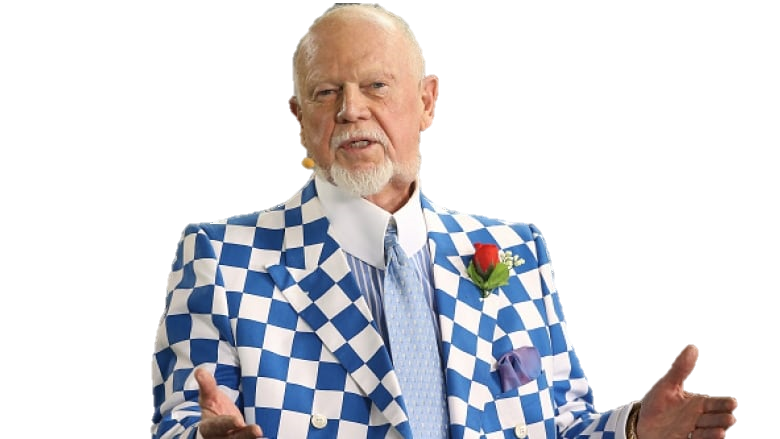 Don Cherry
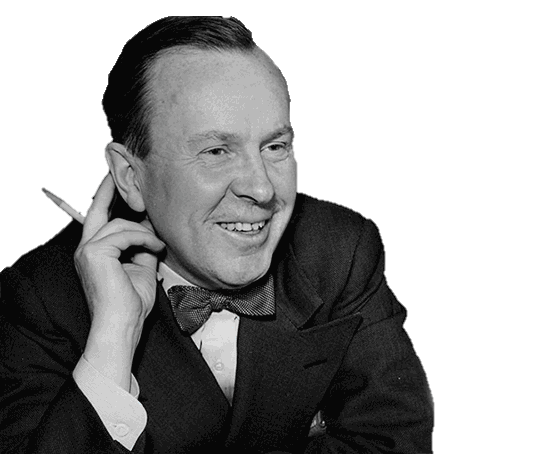 Prime Minister
Lester B. 
Pearson
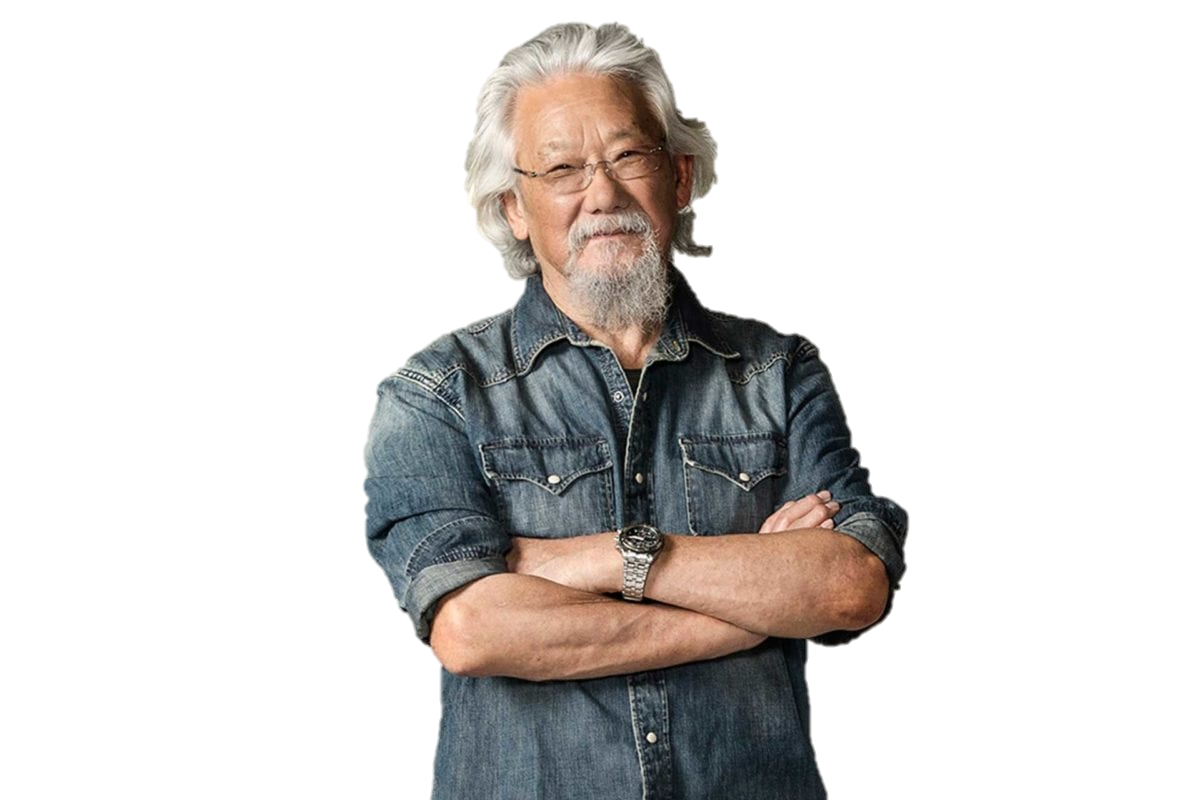 Environmentalist
David 
Suzuki
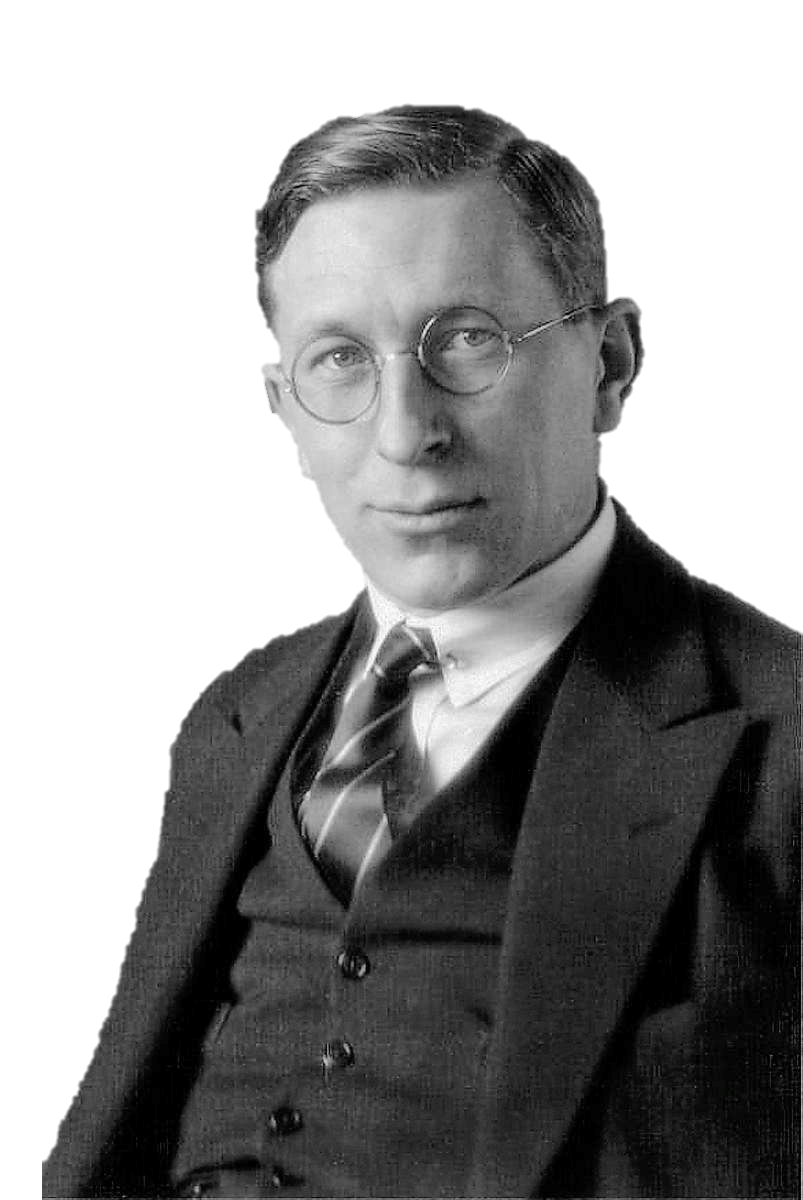 Scientist
Sir Frederick
Banting
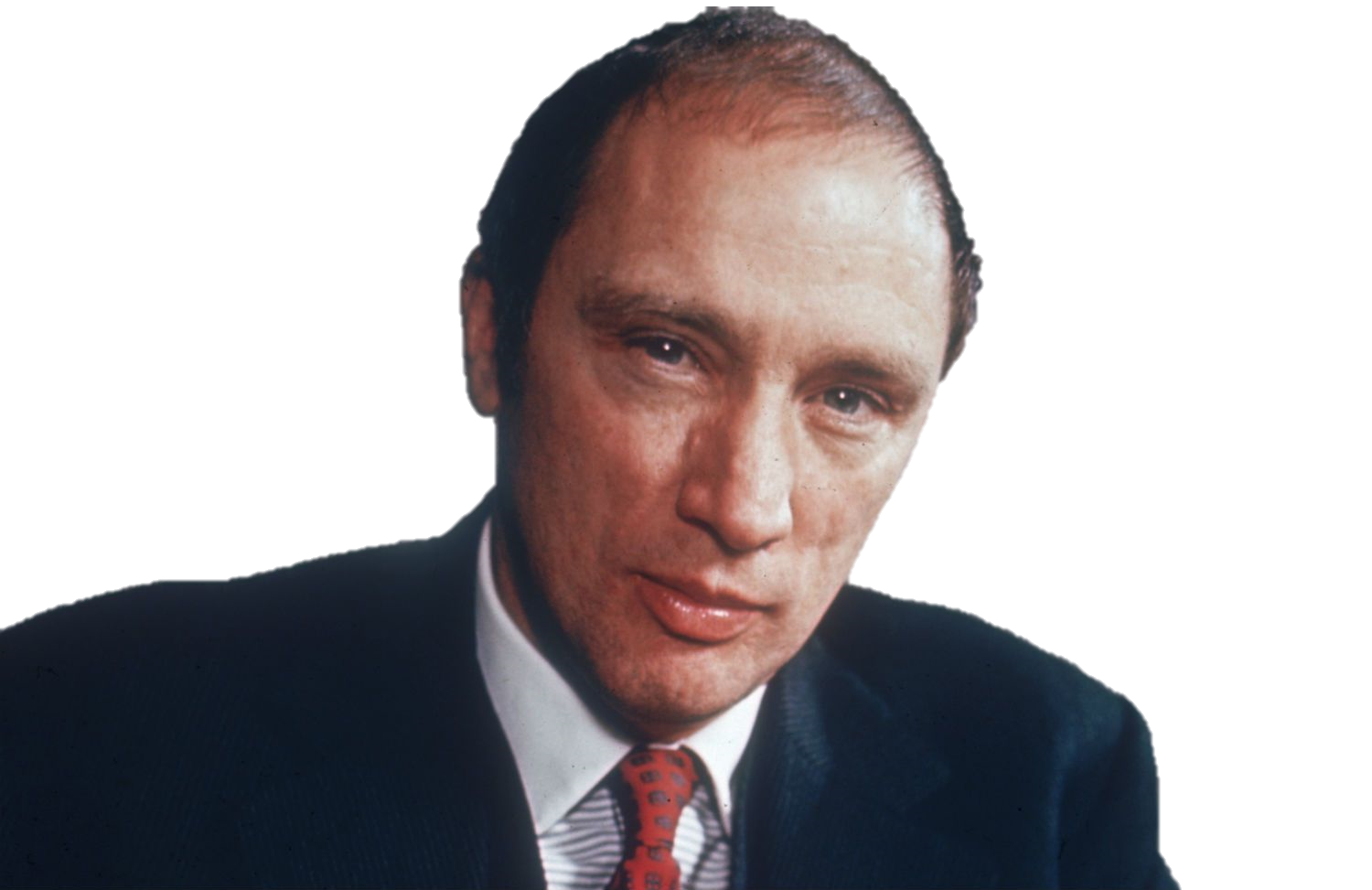 Prime Minister
Pierre Elliot
Trudeau
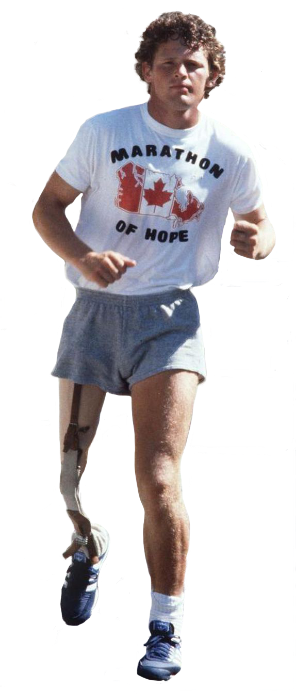 Athlete
Terry fox
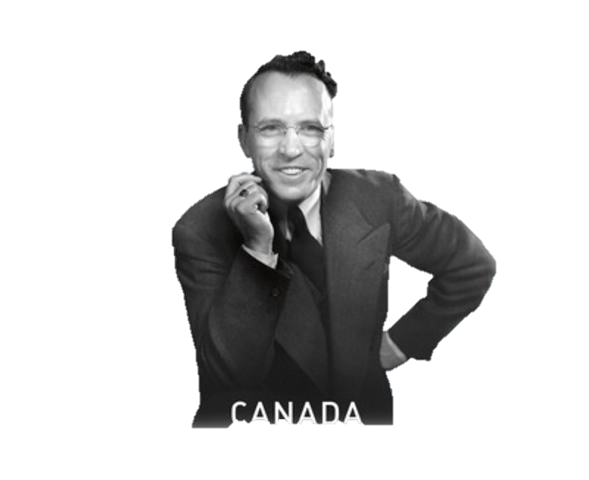 Premier of Saskatchewan
Tommy
Douglas
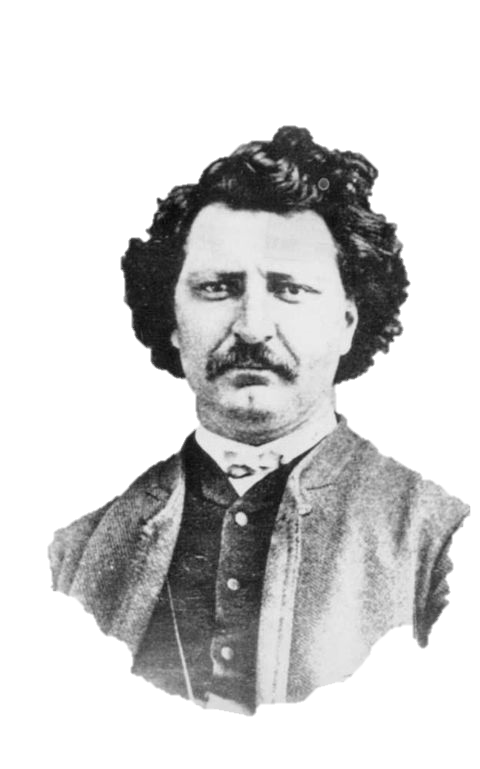 Leader of Metis
Louis riel
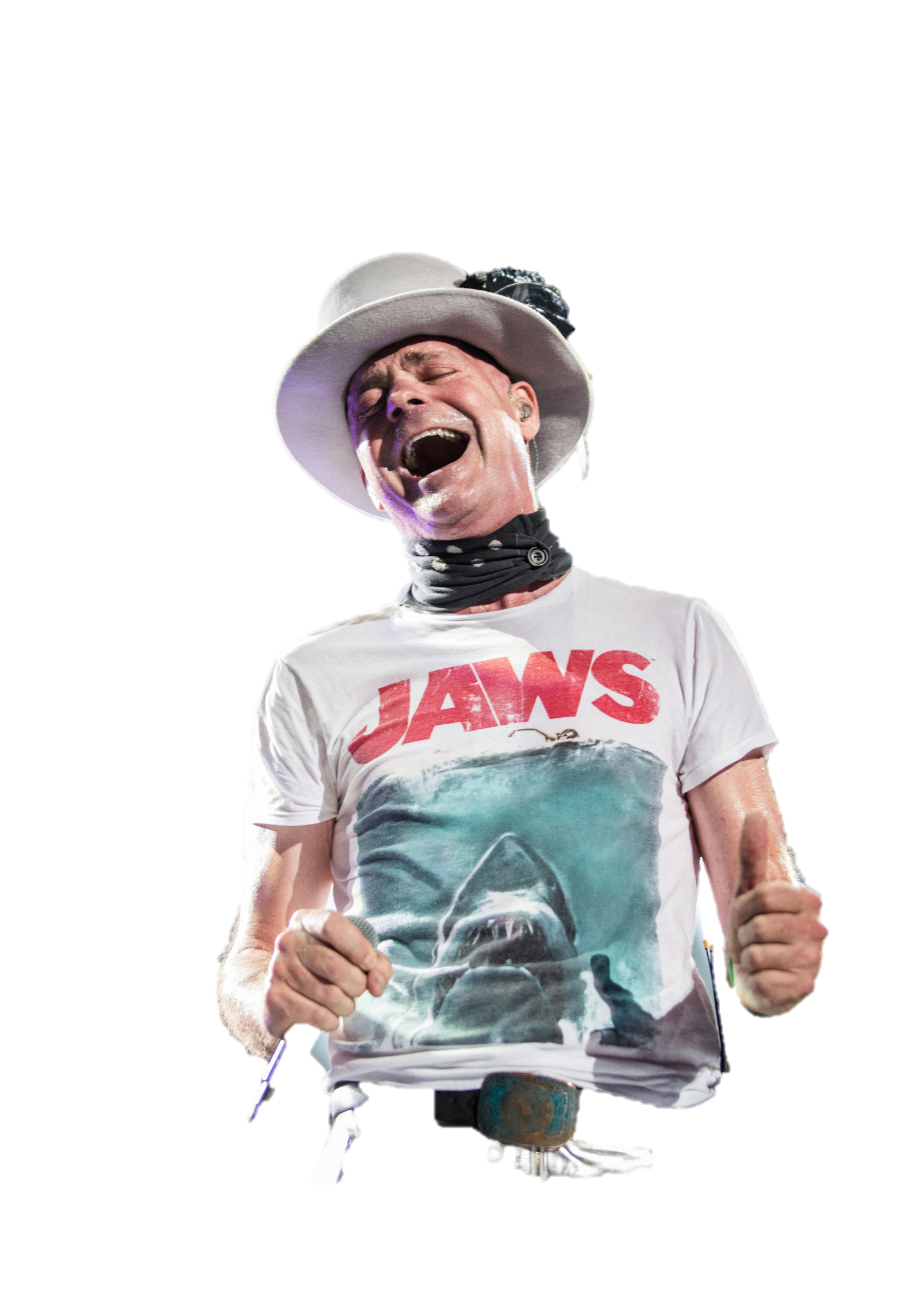 Singer
Gord Downie
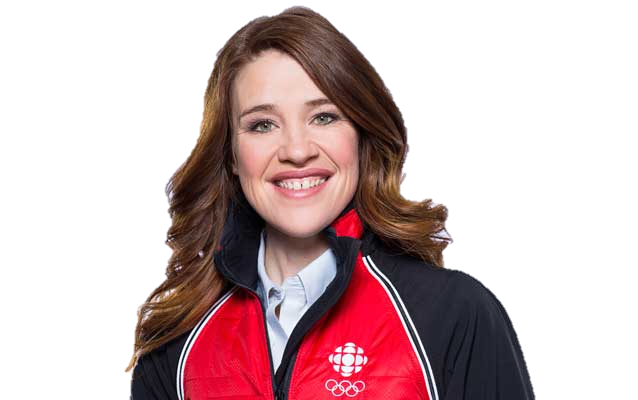 Athlete / Advocate
Clara 
Hughes
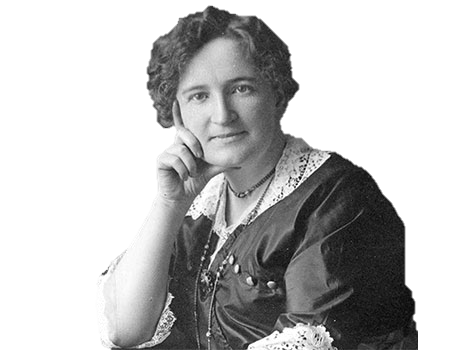 Activist
Nellie 
McClung
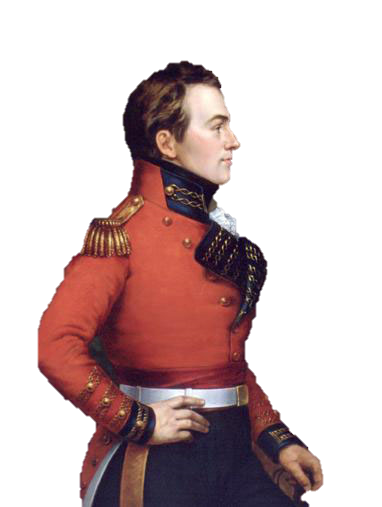 Major-General
Isaac Brock
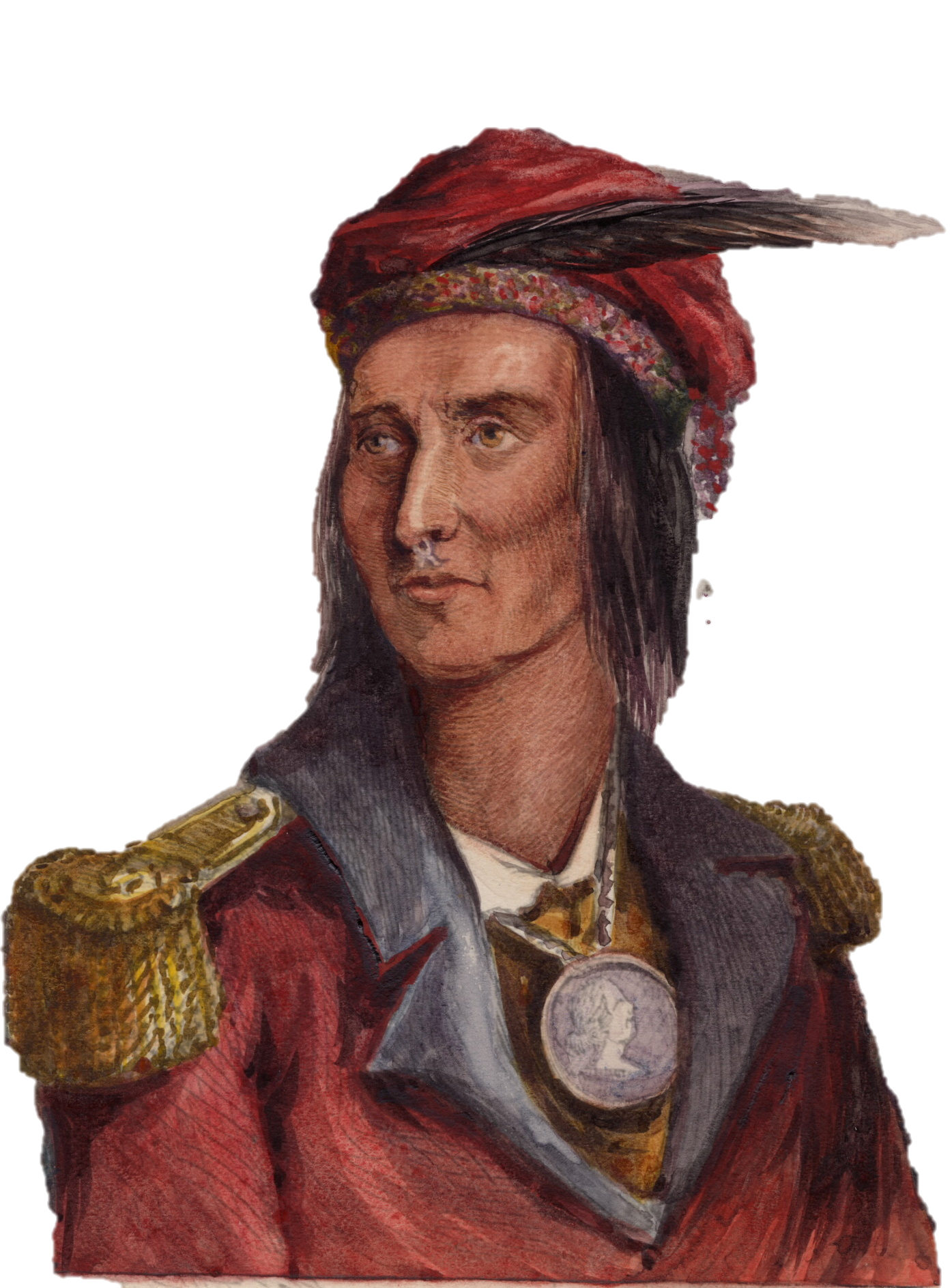 Chief
Tecumseh
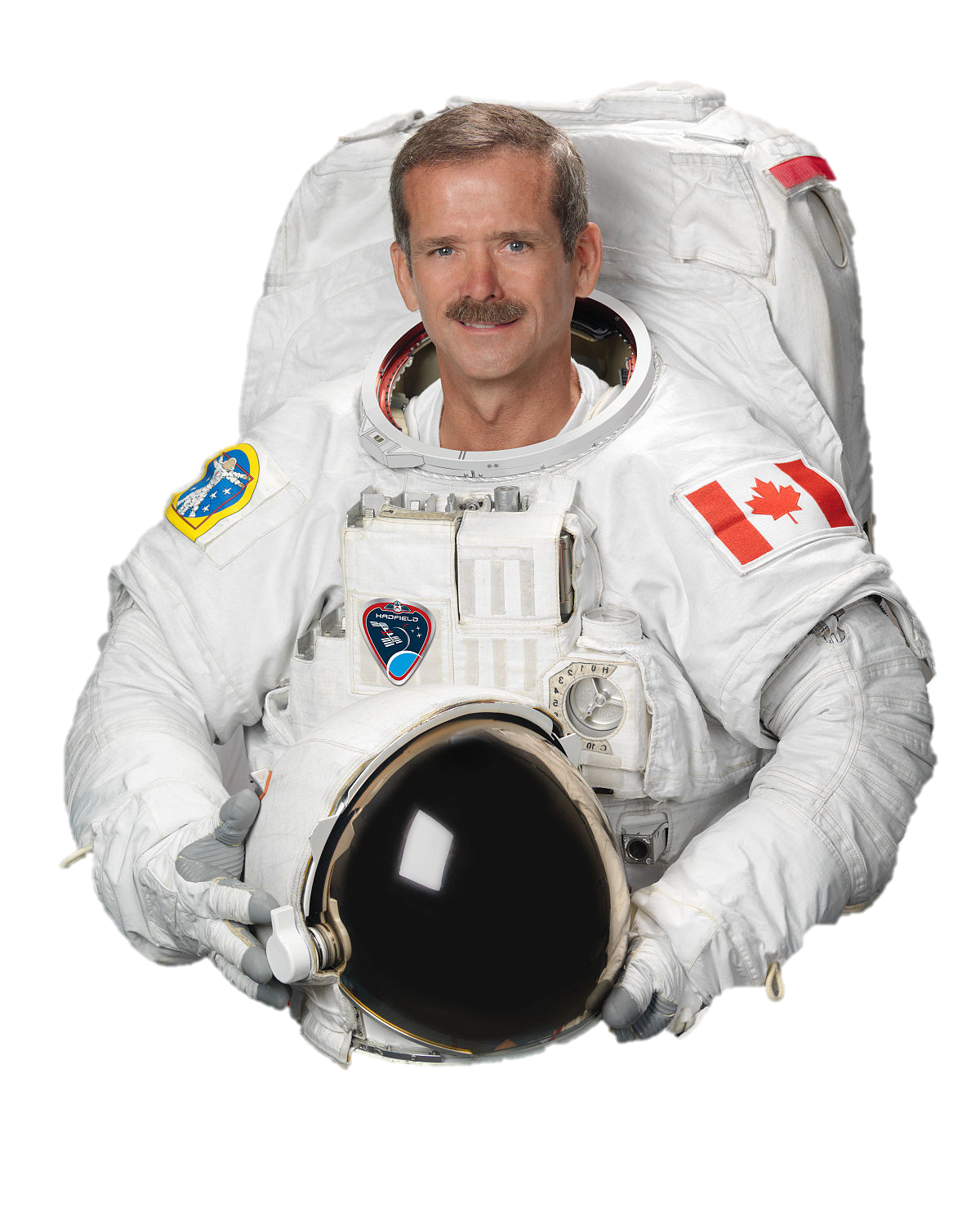 Astronaut
Chris 
Hadfield
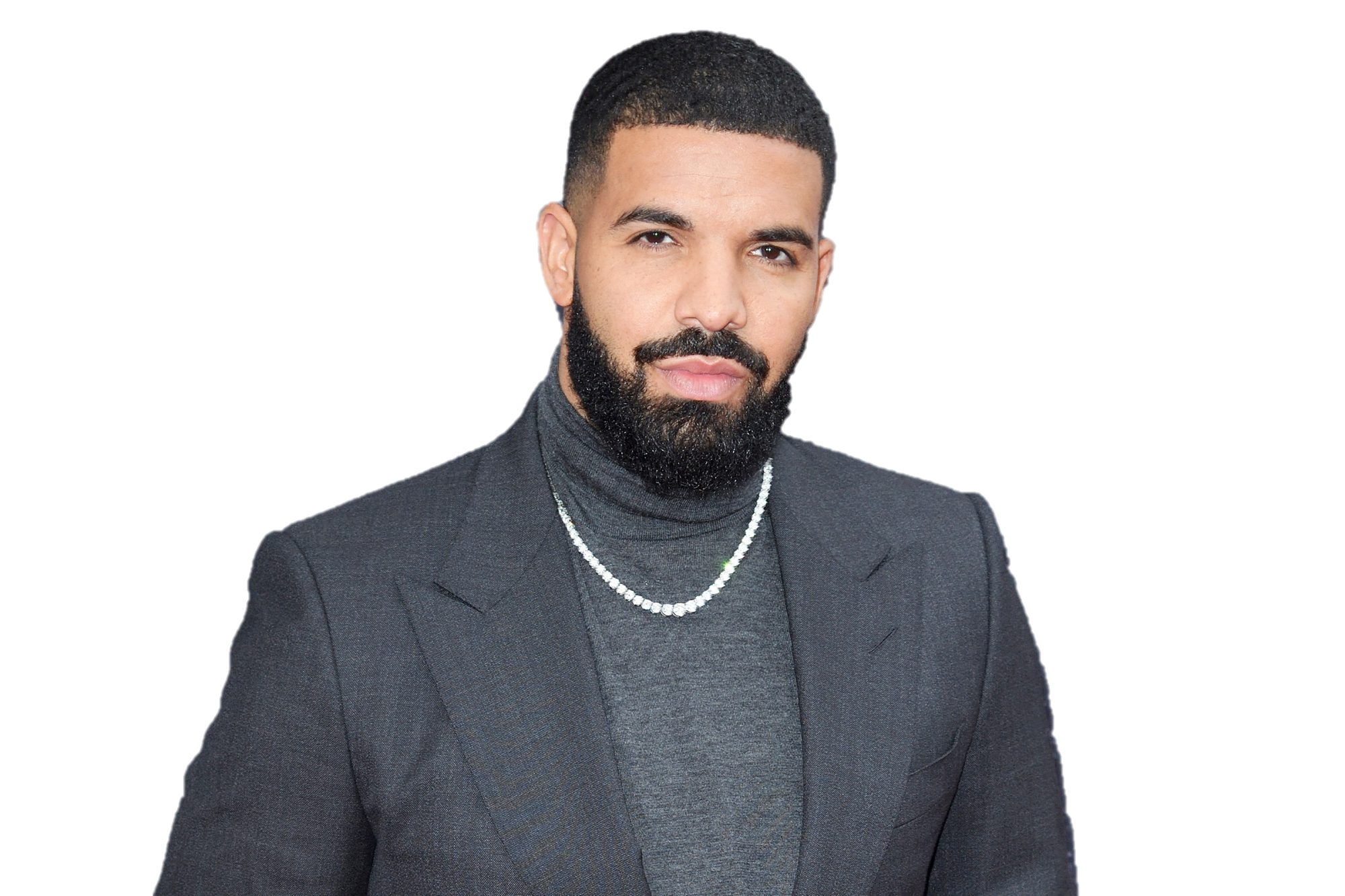 Singer
drake
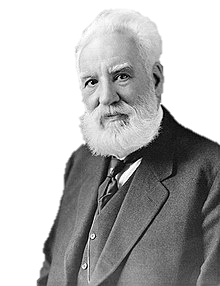 Inventor
Alexander 
Graham bell
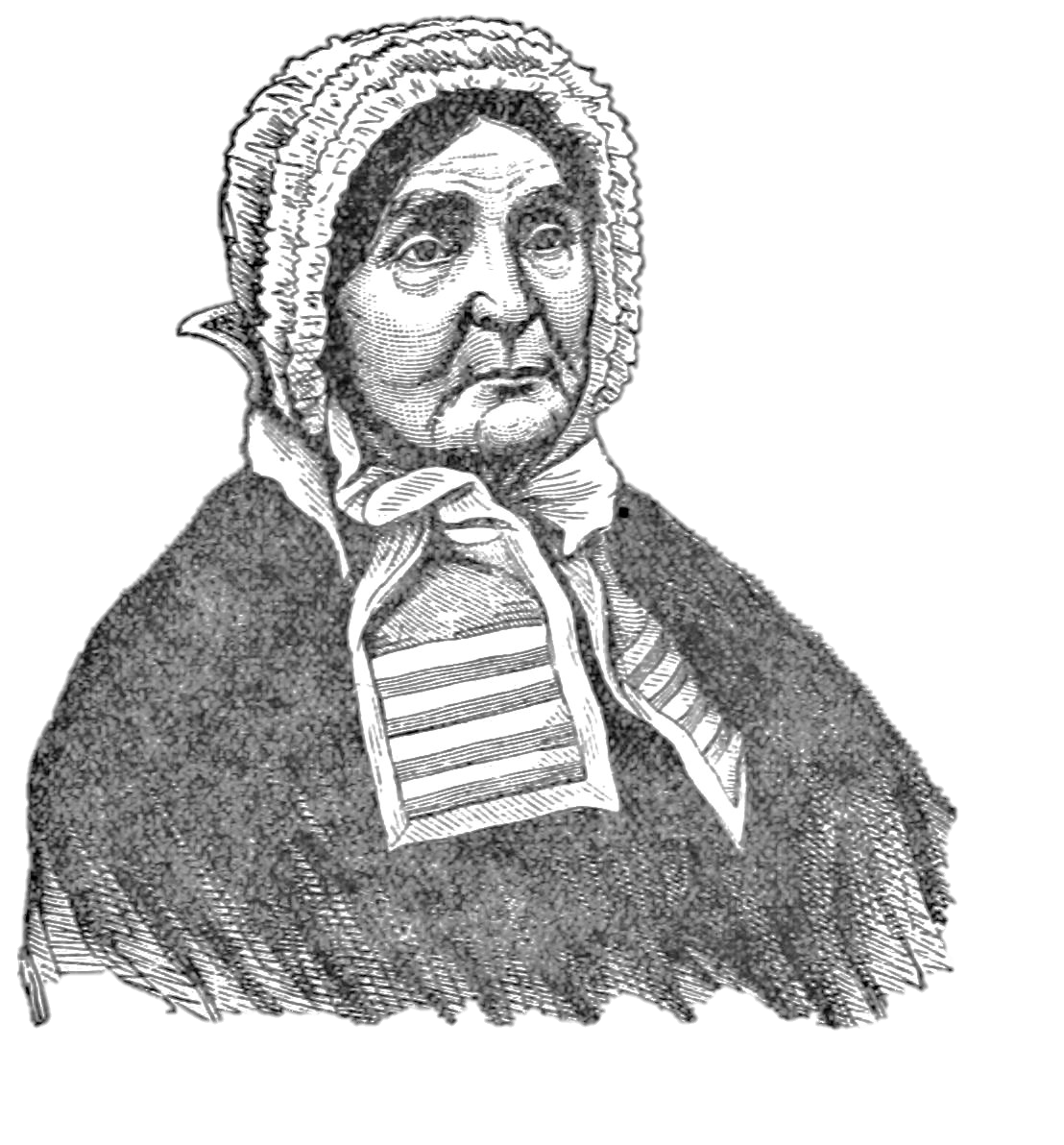 Heroine
Laura Secord
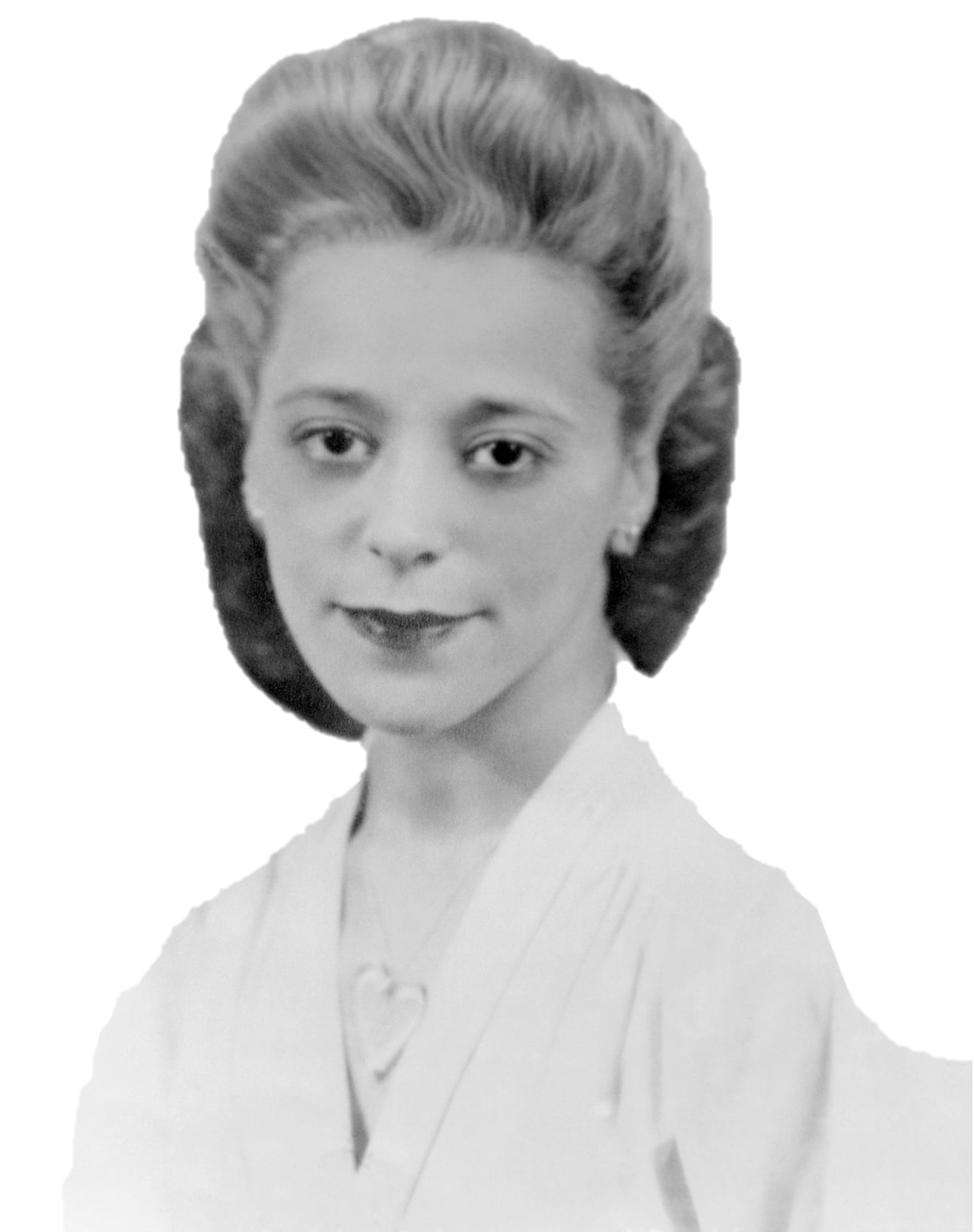 Activist
Viola Desmond
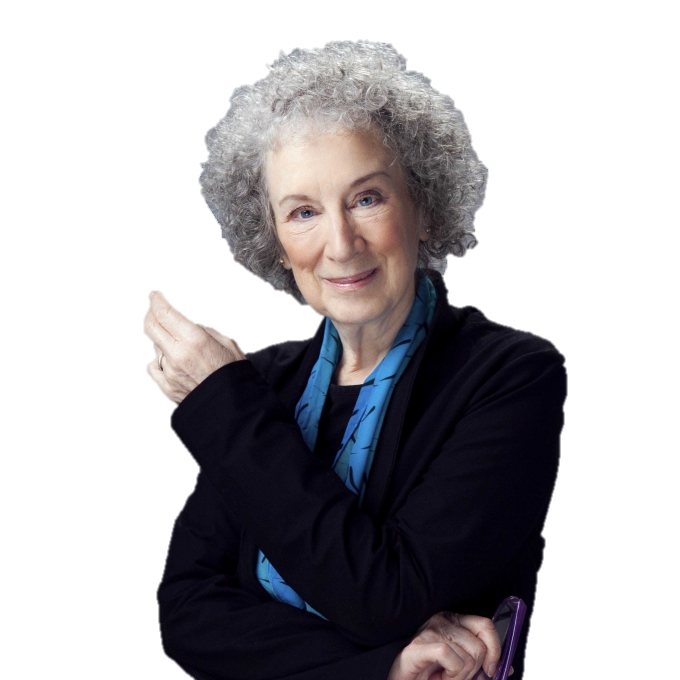 Writer
Margaret 
Atwood